Escuelas Putlicas del Condonado de Albemarle
Recomendacion Preliminar de Mountain View
Noviembre, 2021
BIENVENIDA Y INTRODUCCIONES 
EL EQUIPO DE PLANIFICACION
RRMM
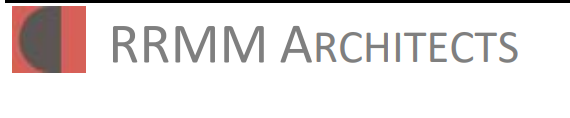 Empresa de arquitectura con sede en Virginia contratado por parte de la división para estudiar opciones potenciales para Mountain View ES según su diseño actual, capacidad, y crecimiento de la población.
Estrategias Cooperativas
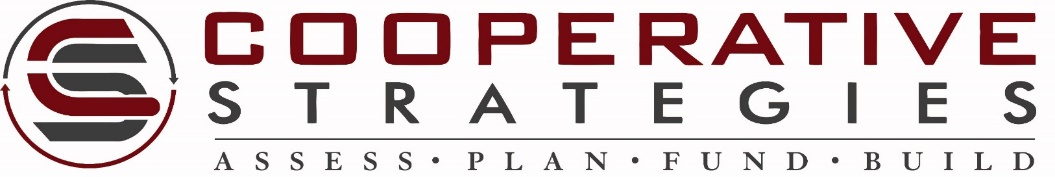 Empresa nacional de planificación y socio de larga duración de RRMM fue contratada para crear un estudio de rendimiento estudiantil y de viviendas para facilitar el proceso de planificación para crear una estrategia recomendada para abordar el crecimiento de población en Mountain View ES y sus alrededores.
1
DAtos contextual
CRECIMIENTO DEL AREA Y IMPACTO EN Mountain view
Mountain View ES
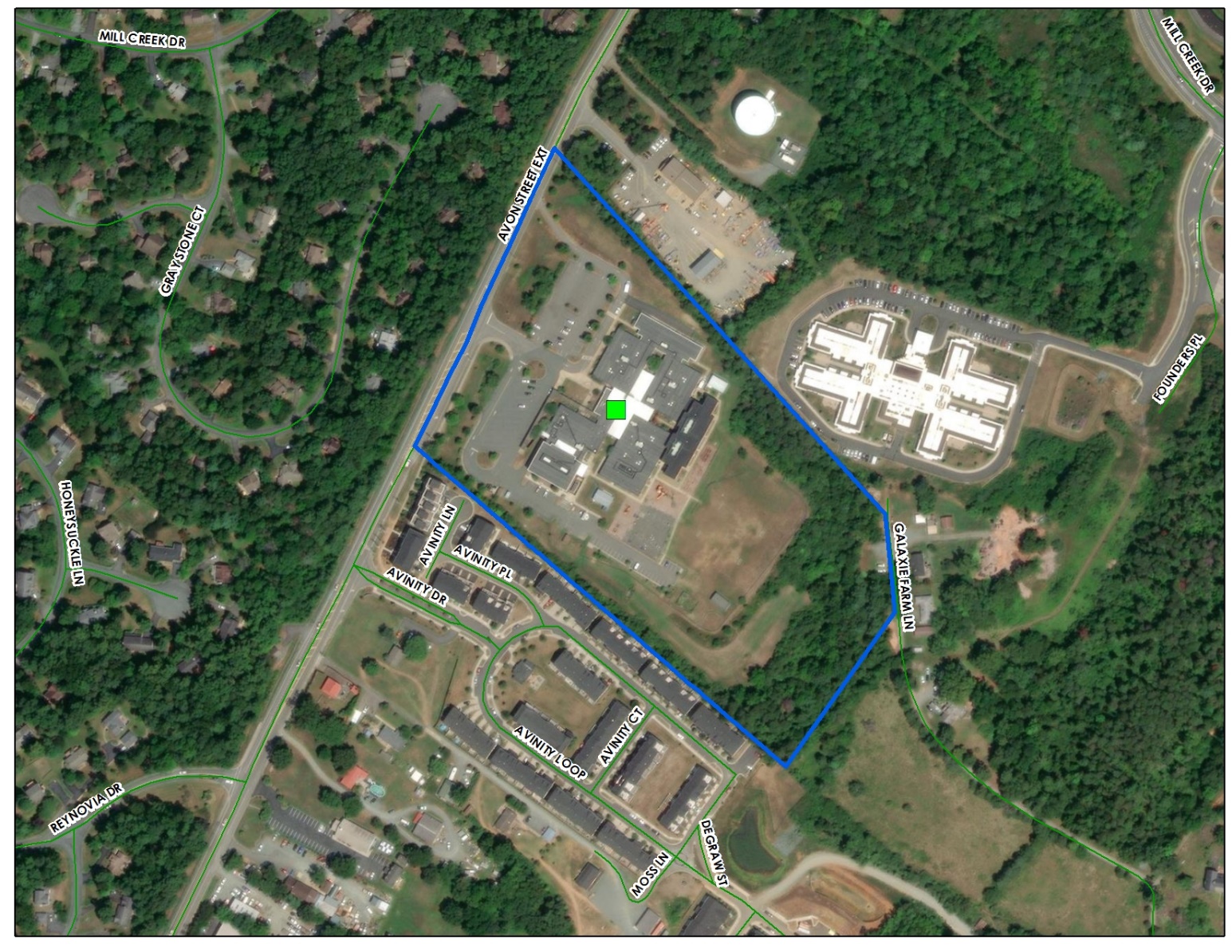 Construido en 1990, expandido en 1996, 2007, y 2016 
16.5 acres
91,000 pies cuadrados 
Capacidad 624
2021/22 Inscripción: 677 (K-5), 38(Pre-K) = 715*Total

*La inscripción continúa afectada por Covid-19
2
Datos contextual
Crecimiento de Inscripción
Imagen por cortesía de ACPS Otoño 2020
*La escuela también tiene mas o menos 45 estudiantes de pre-kinder.  Esto aumenta la  inscripción total de la escuela y influye factores como el tamaño de la cafetería, estacionamiento, etc.  NO impacta la diferencia entre la capacidad y la inscripción porque la capacidad del edificio de 624 no incluye los cuartos que están utilizados por el programa preescolar. 
**Proyección de 5 anos calculado por ACPS con metodología de supervivencia de cohortes.  El trabajo del asesor y este estudio puede influir esta proyección para asegurar que estamos registrando el impacto del desarrollo futuro.
3
Datos contextual
Capacidad de escuela primaria
MOUNTAIN VIEW + ADICION PLANIFICADA, 738
4
DATos CONTEXTUAL
ADICIONES PLANIFICADAS
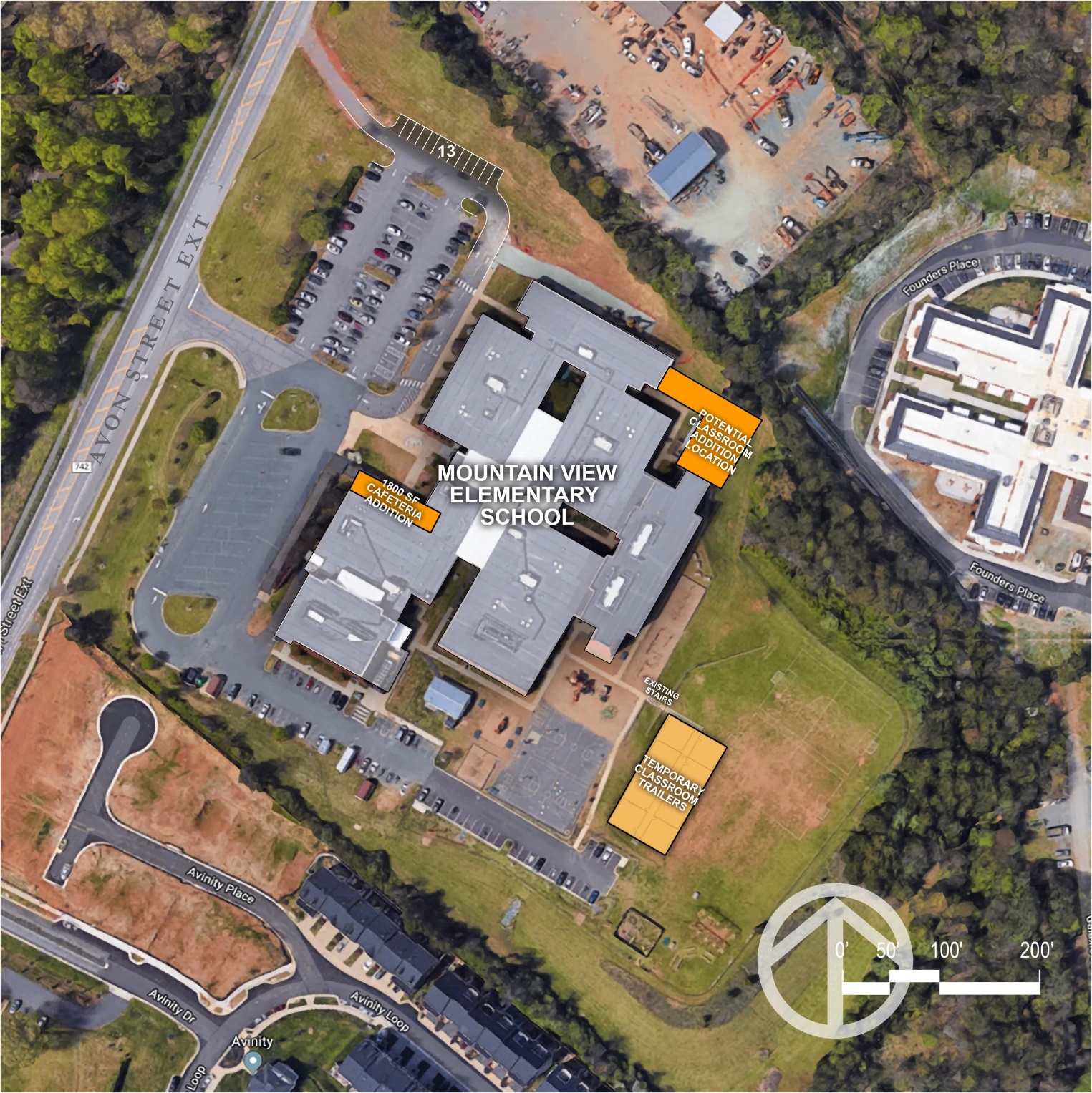 5
ProcesO
PLANIFICACION DE Mountain VIEW Y ESTUDIO DE RENDIMIENTO
1
Un análisis de rendimiento estudiantil calcula el rendimiento de estudiantes en toda la división por tipo de vivienda (hogar unifamiliar o hogar multifamiliar) dividiendo el número de estudiantes por el número de unidades de vivienda. Por ejemplo, 5 estudiantes / 10 viviendas = un rendimiento estudiantil de 0.5 estudiantes por cada vivienda.
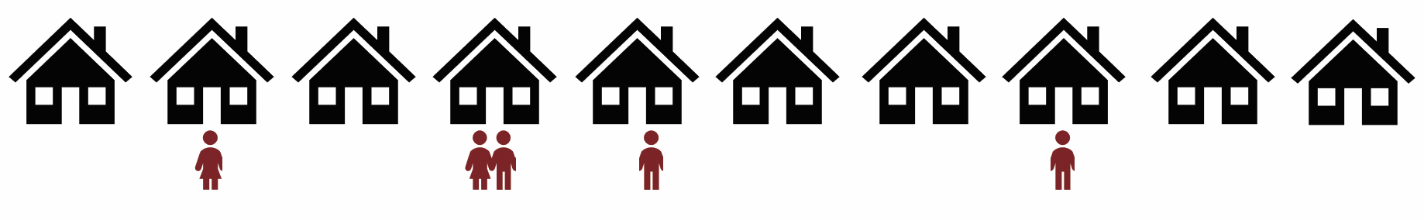 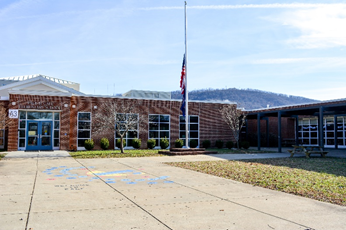 ¿Cuantos estudiantes vienen en el futuro?
2
¿Qué tan grande debería ser Mountain View?
Un plan maestro de instalaciones crea un plan para una escuela o grupo de escuelas basado en la capacidad del área, inscripción, condición, y necesidades del programa educativo.
¿Cuáles son unas opciones viables que puede considerar para abordar la capacidad y inscripción futura?
6
ProcesO
PLANIFICACION DE Mountain VIEW Y ESTUDIO DE RENDIMIENTO
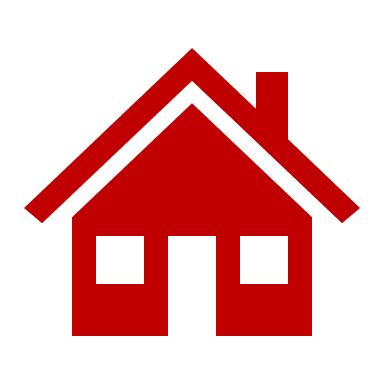 Rendimientos actuales de viviendas

X

Desarrollo planificado en la zona de asistencia de Mountain View
=
176 Estudiantes*
*Potencial durante los próximos 10+ años o más   Es posible que no todos los estudiantes de viviendas nuevas sean nuevos en la División No será una ganancia neta de 176 estudiantes
7
cronología
PLANIFICACION DE Mountain VIEW Y ESTUDIO DE RENDIMIENTO
8
Comentarios del personal y la comunidad
Planificación de Mountain view
Cafetería
Nueva Escuela
Administración
Plan del Edificio
Servicios Estudiantiles
9
Información adicional
10
Información adicional
Planificación de Mountain view
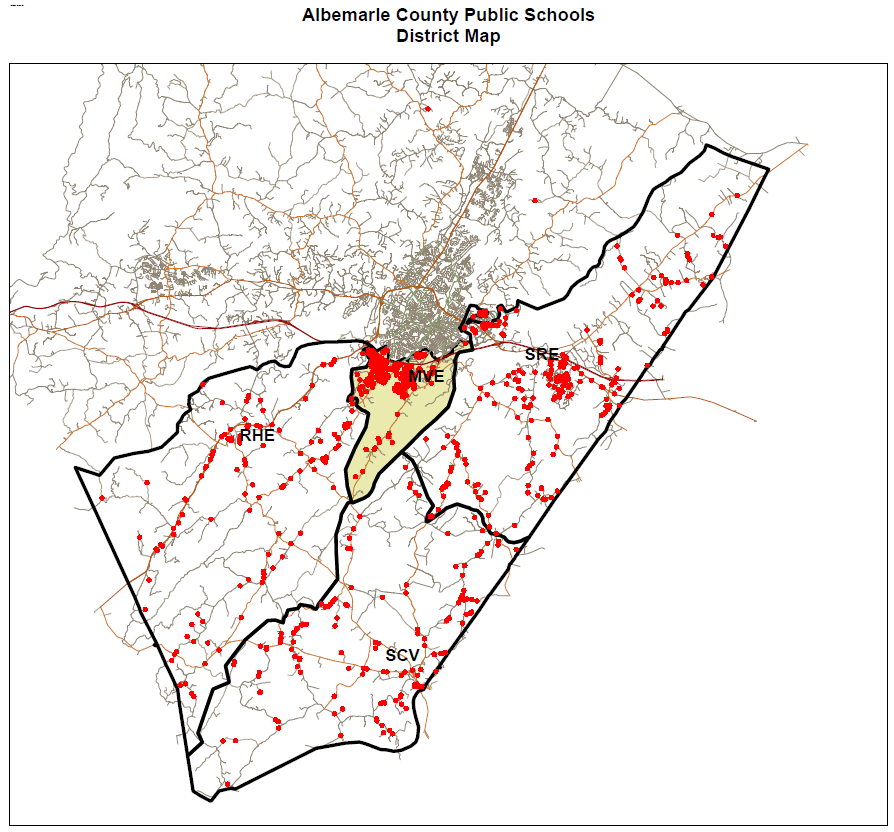 Escuelas Publicas del Condado de Albemarle
Mapa del Distrito
Imagen por cortesía de ACPS
11
Información adicional
Planificación de Mountain view
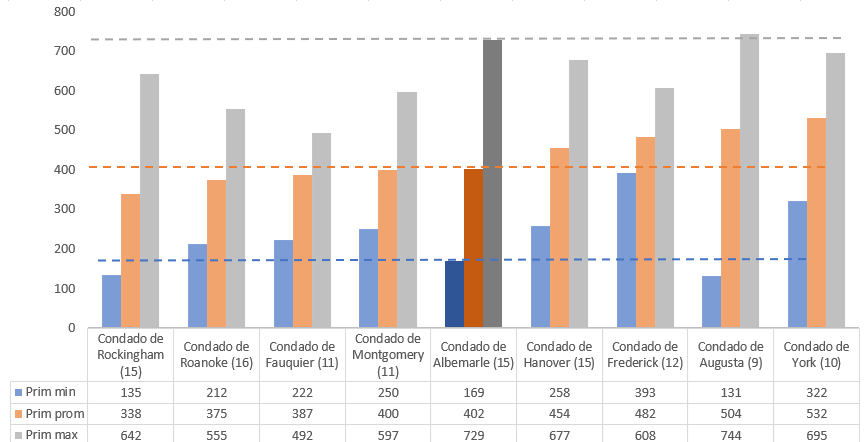 Imagen por cortesía de ACPS
Nota: Análisis basado en distritos escolares de tamaño similar en Virginia, condados rurales/suburbanos. La configuración de grados puede ser diferente en escuelas/distritos. 
Fuente: VDOE 2020-21 Fall Membership (all grades, full-time count). Las primarias incluyen programas/centros preescolares, primarias.
12
Información adicional
Planificación de Mountain view
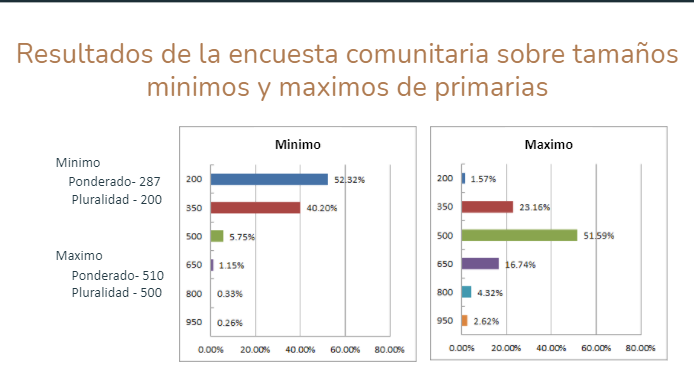 Imagen por cortesía de ACPS
13
Información adicional
Planificación de Mountain view
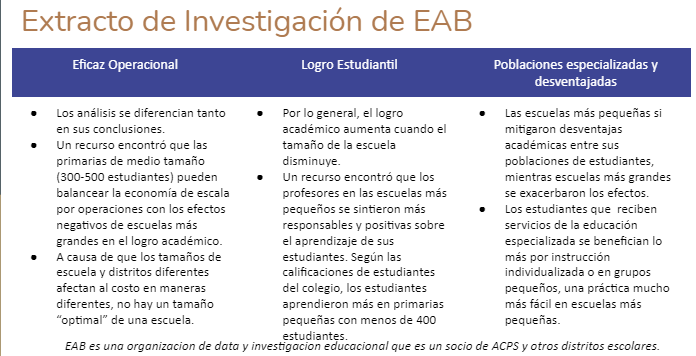 Imagen por cortesía de ACPS
14
OPCIONES de instalaciones
15
OPCIONES DE INSTALACIONES 
Planificación de Mountain View y Análisis de Rendimiento ACPS
Las opciones consideradas, pero  NO Recomendadas
Construir un nuevo edificio para estudios infantiles (Pre-K y K) en el sitio de Founders Place.   
Mover uno o más niveles de grado de Mountain View a Walton MS 
Construir ampliaciones para aumentar la capacidad de la escuela primaria Red Hill por 200 estudiantes y mover estudiantes de Mountain View a Red Hill 
Construir una escuela nueva de 800-850 asientos para reemplazar a Mountain View en un sitio adquirido
Construir ampliaciones a Mountain View para aumentar la capacidad a 800-850 asientos
16
OPCIONES DE INSTALACIONES 
Planificación de Mountain View y Análisis de Rendimiento ACPS
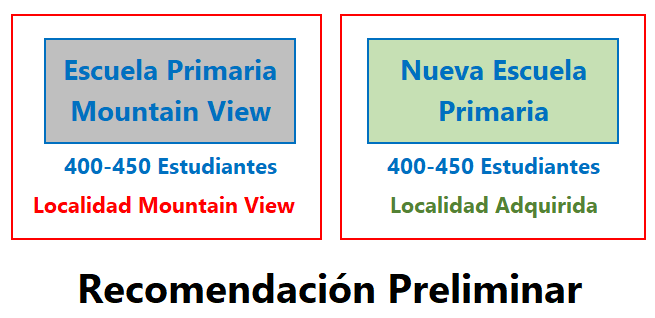 17
OPCIONES DE INSTALACIONES 
Planificación de Mountain View y Análisis de Rendimiento ACPS
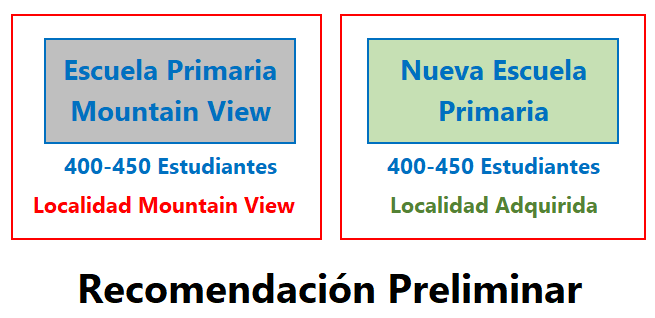 18
ADICIONES SUGERIDAS
19
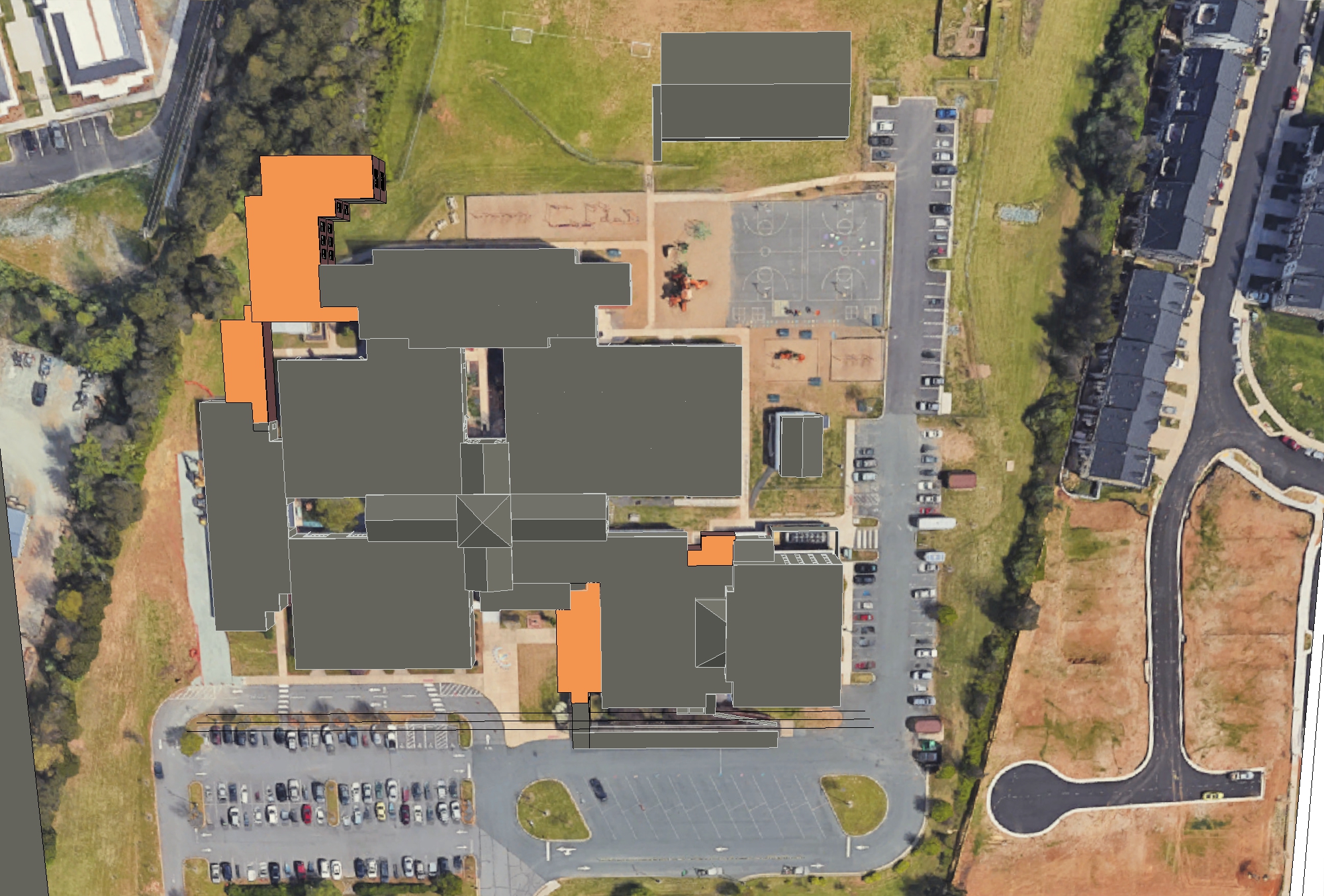 20
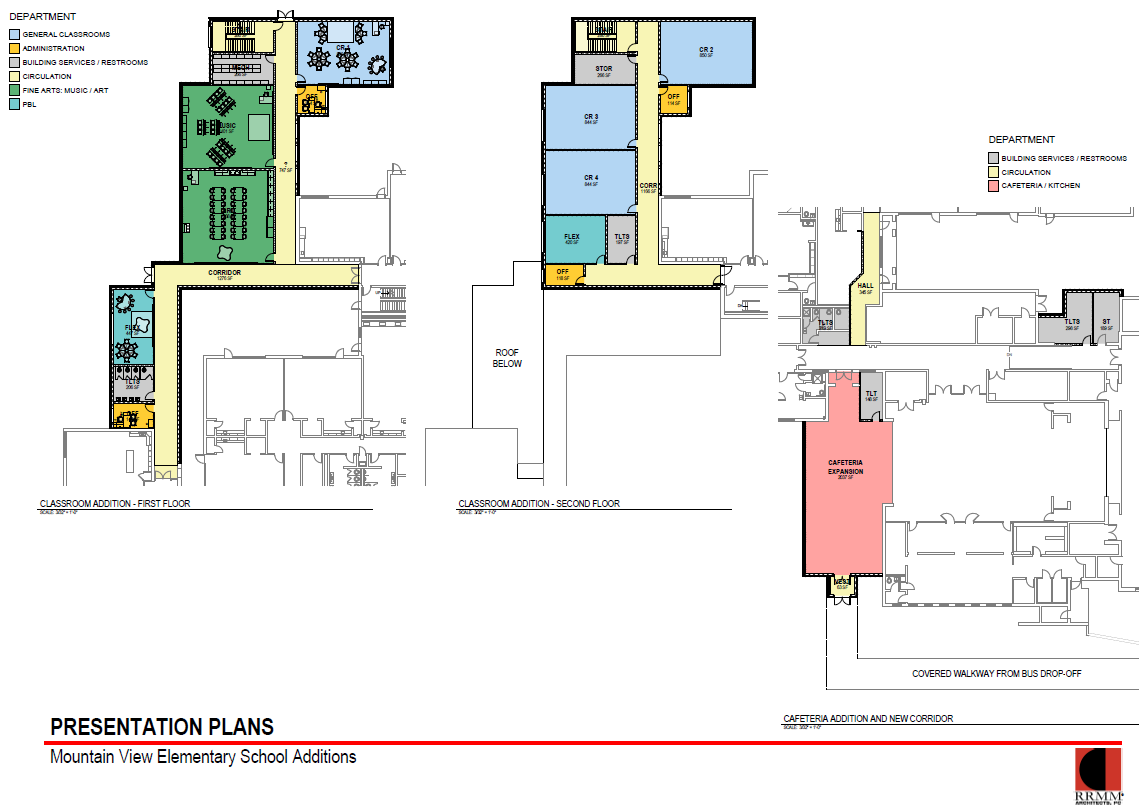 21
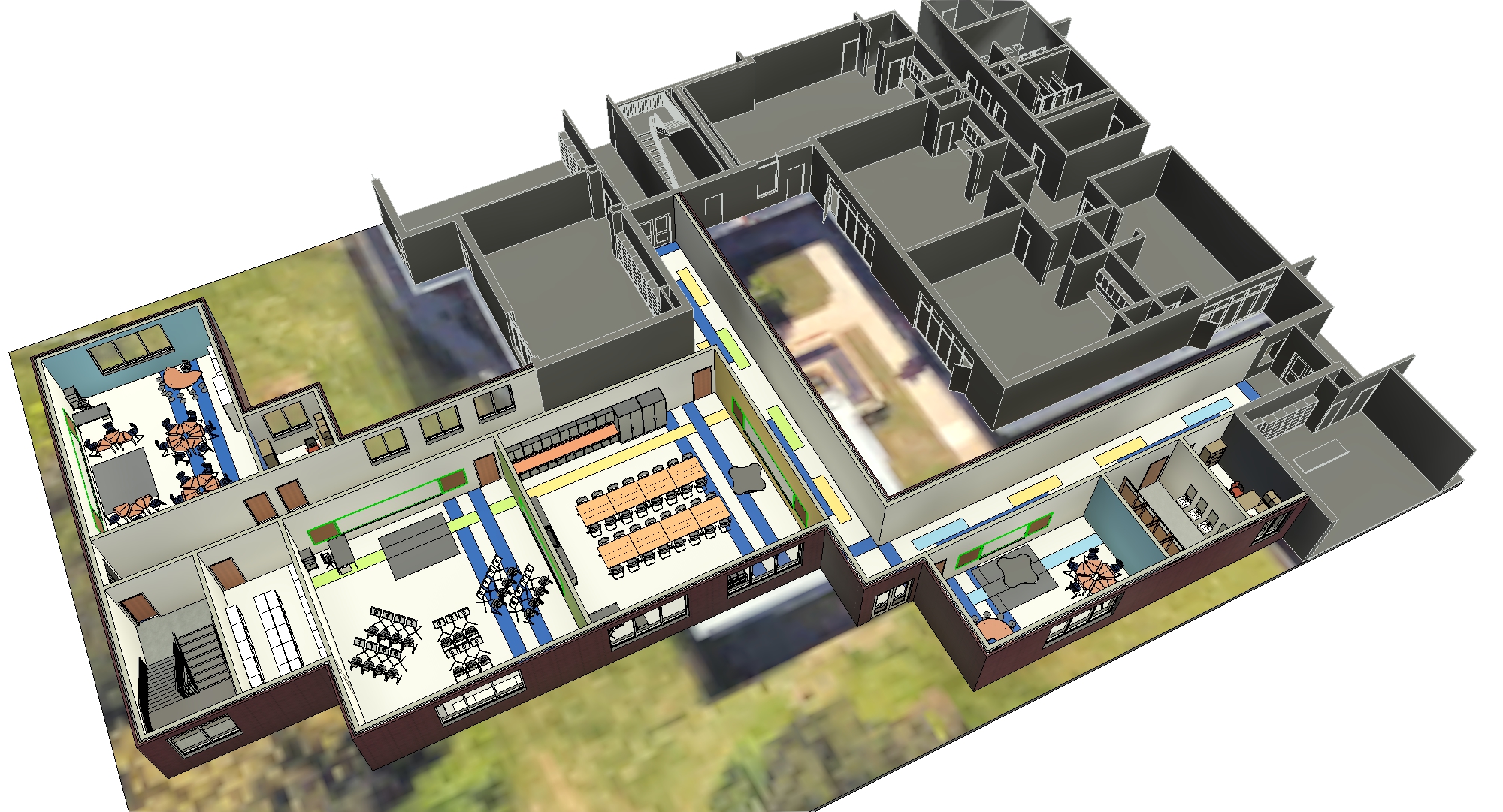 22
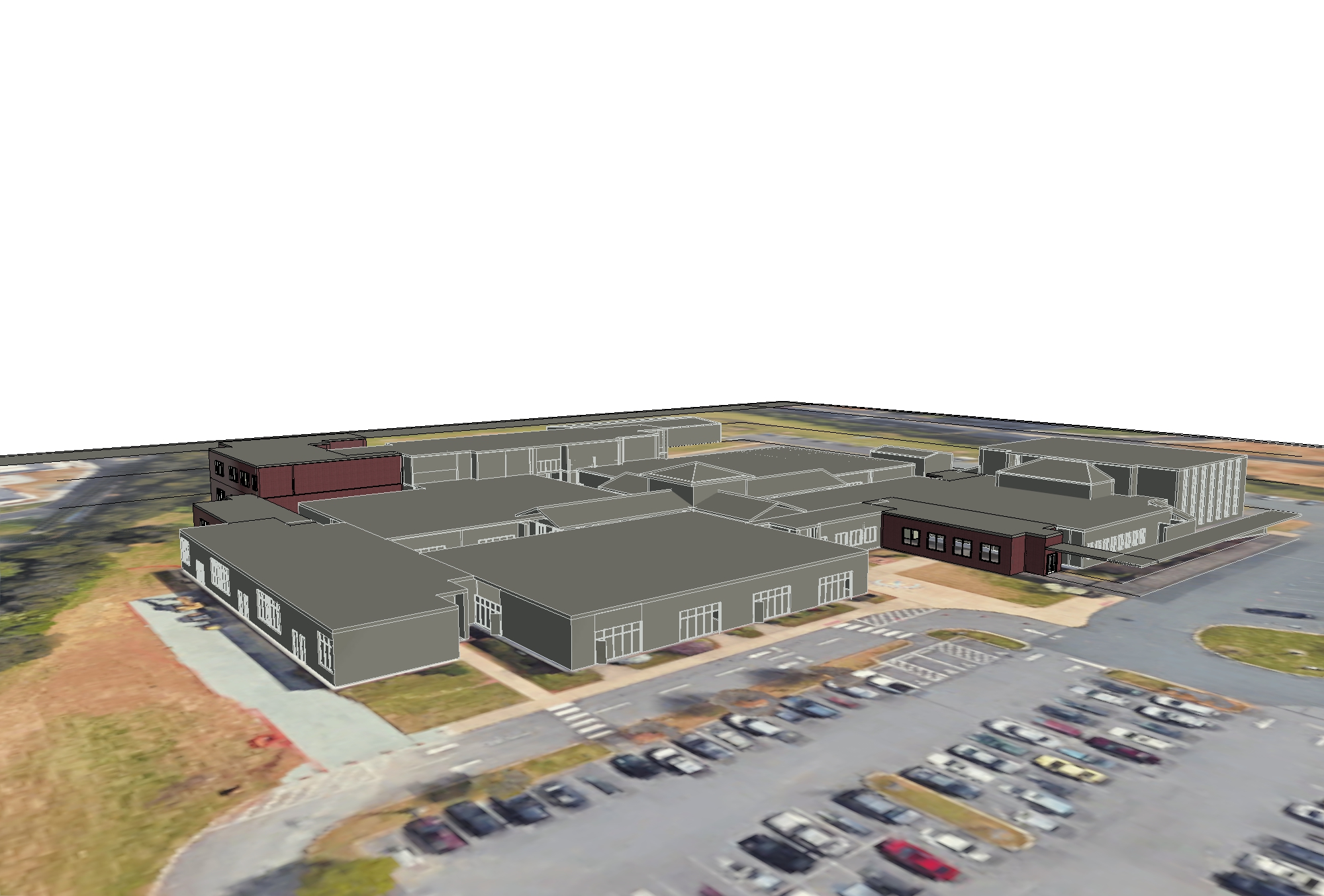 23
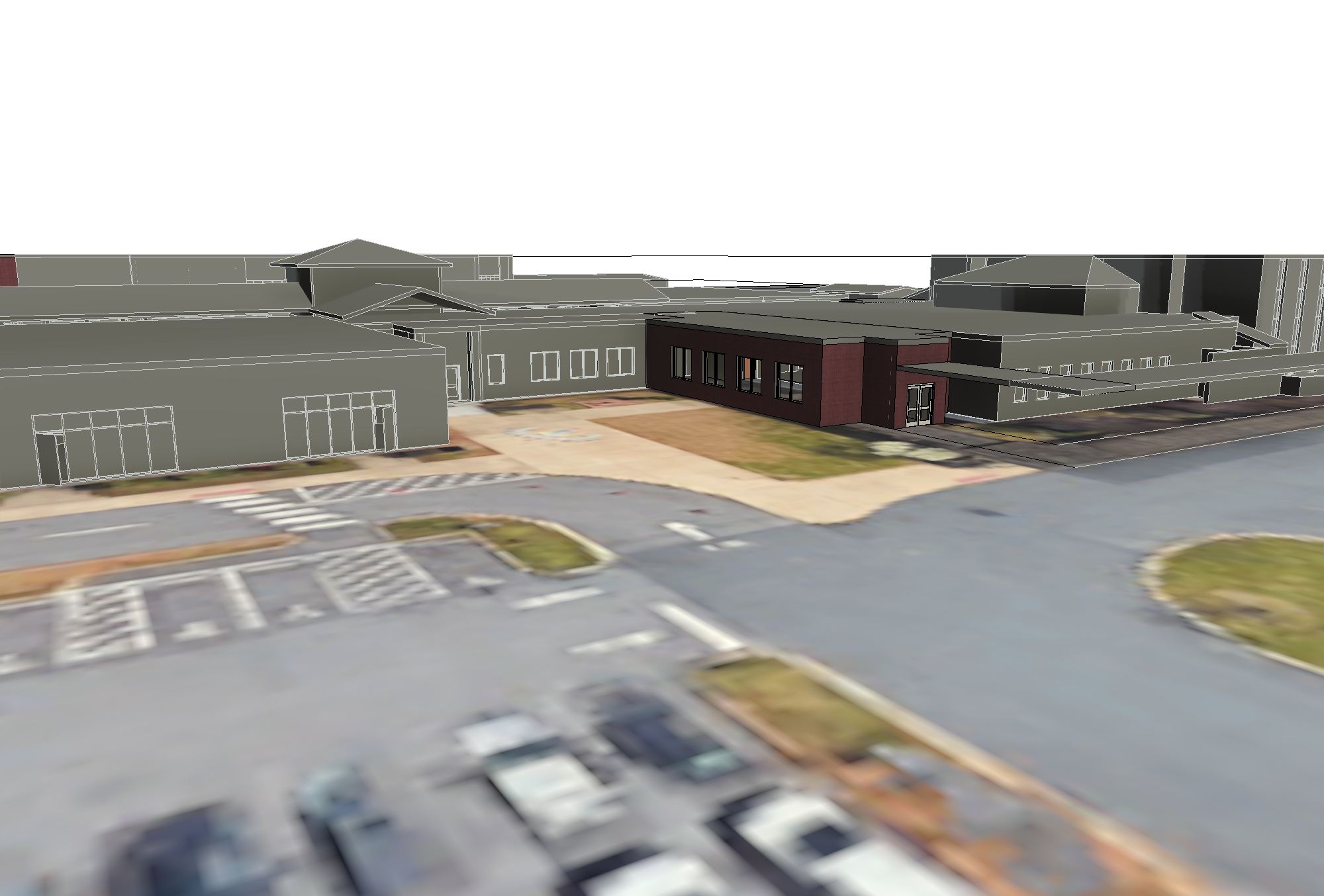 24
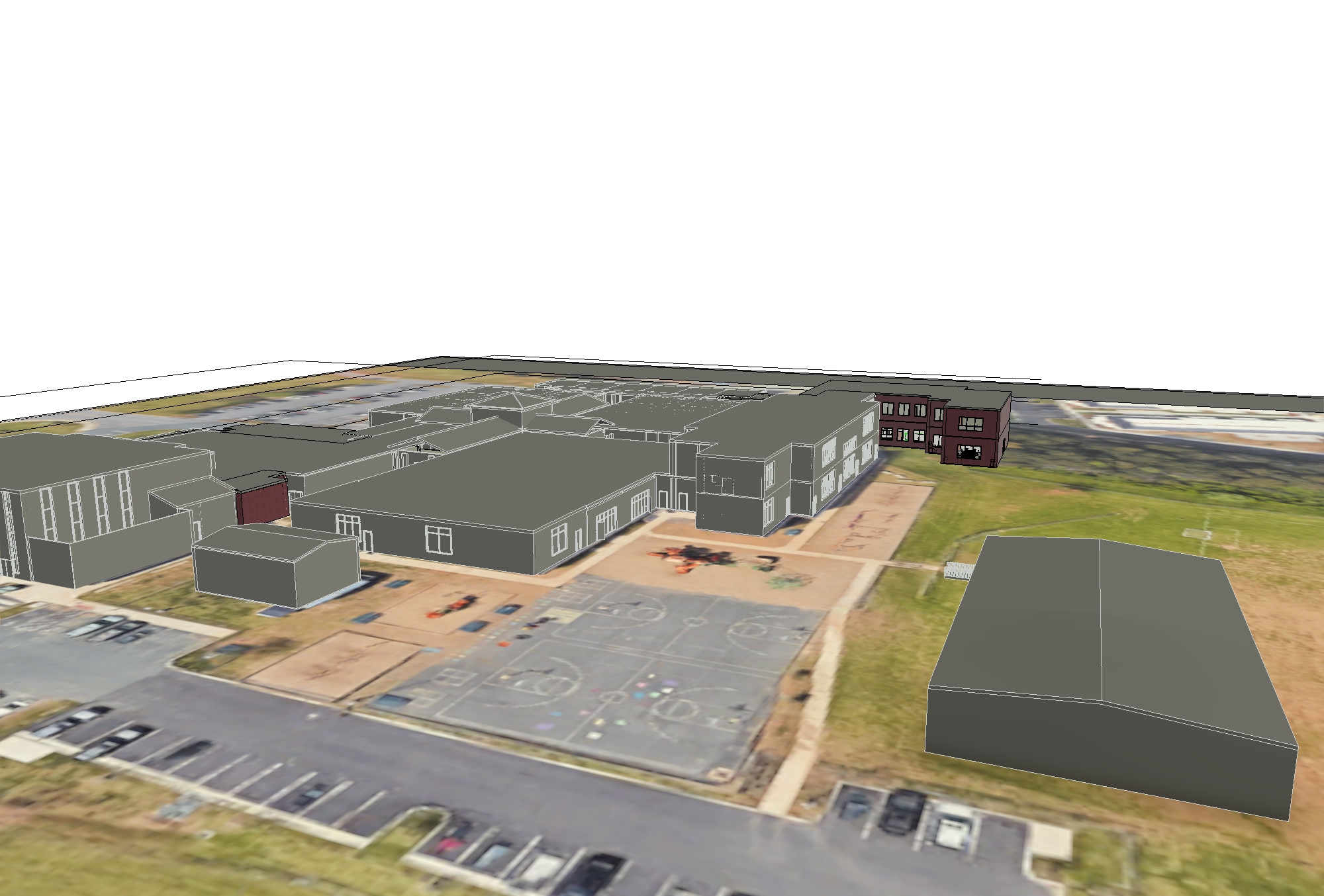 25
GRACIAS
26